WELCOME TO THE
Tidewater Council BSA
Camp Card Training Webinar
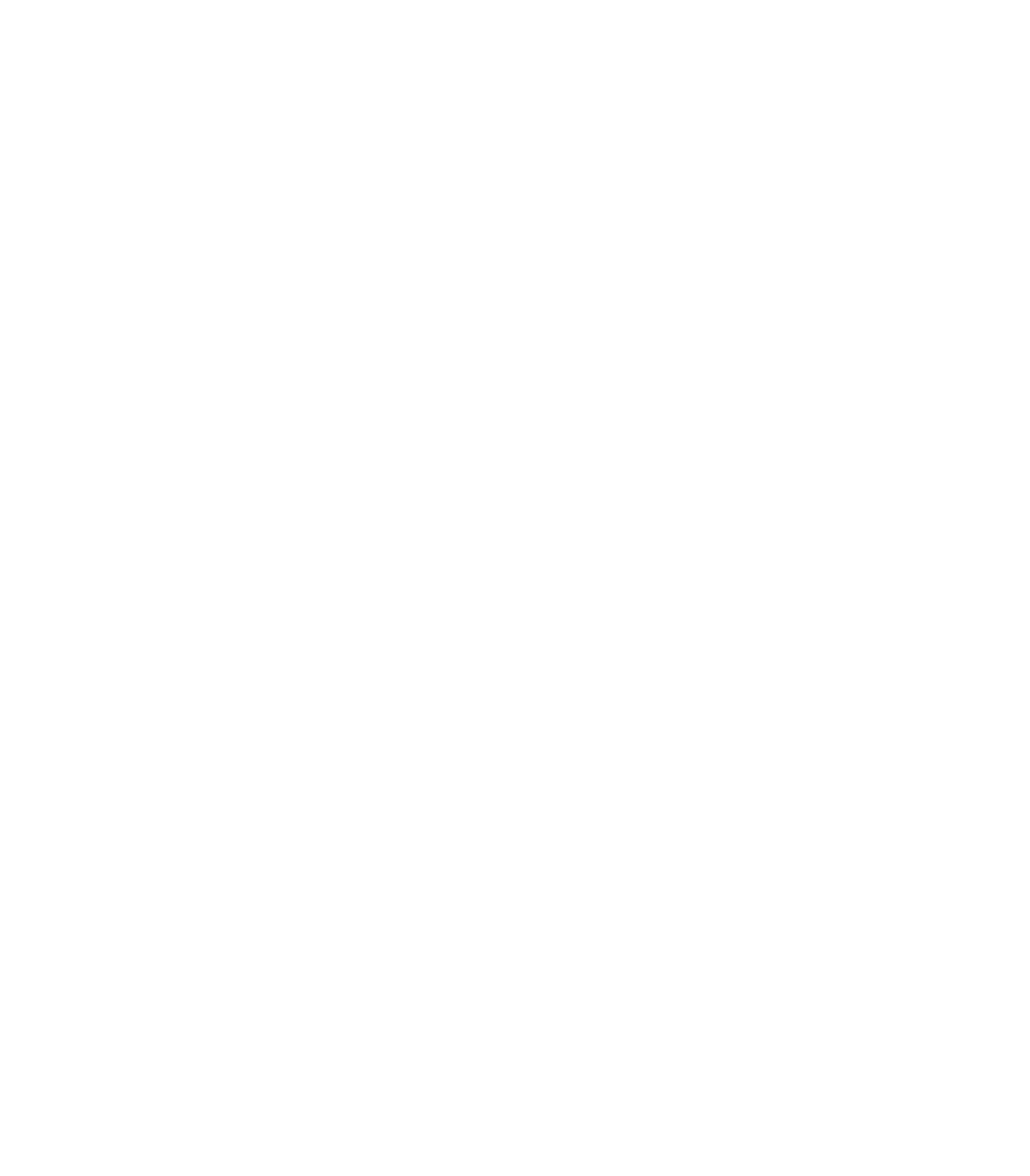 NEW FOR 2022:WIN A WEEK OF CAMP
Win a campership with Camp Cards! 
For every 20 Camp Cards that an individual Scout sells, they will receive an entry ticket into a drawing for a campership.
Cub Scouts have the opportunity to win a free registration into one of Tidewater Council’s 2022 Day Camps. 
Older Scouts have the opportunity to win a free week of 2022 summer camp (base camp) at Pipsico Scout Reservation.
4 CAMPERSHIPSWILL BE AWARDED
Four winners (one Day Camp campership per district and one Pipsico summer camp campership per district) will be drawn at May Roundtables Unit must have been attending round tables for the year and be present at the May roundtable.  
The Fine Print: Payment for the Camp Cards must be remitted to obtain the entry tickets.  Entries for the first drawing must be received by 5 PM on Wednesday, May 18, 2022. Scouts may enter multiple times, but Camperships are non-transferrable. Each winner must authorize the use of their name, image, and testimonial in future promotions.
WHAT IS A CAMP CARD?
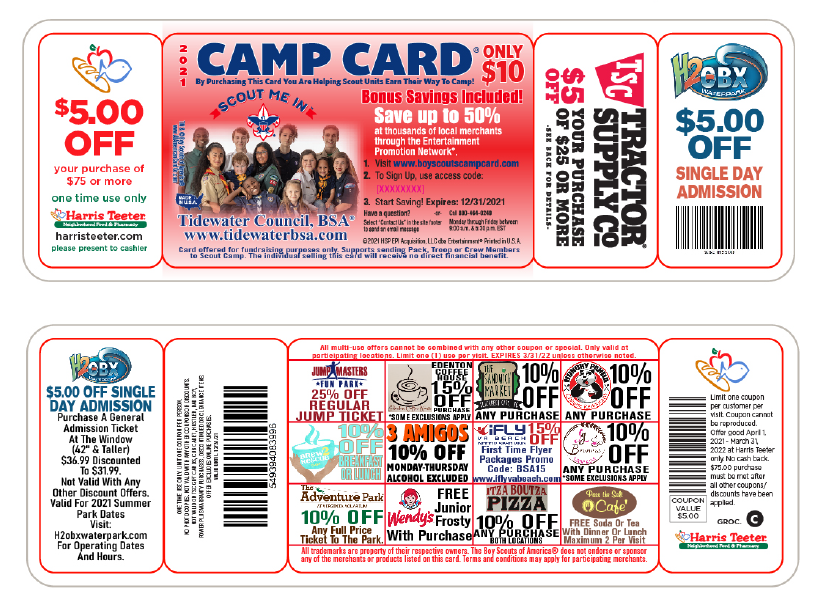 Click to add text
CAMP CARD FAST FACTS
Retail value of one Camp Card: $10.00 
Unit commission: 50% ($5.00 per Camp Card) 
Sales dates: April 4 – July 12, 2022
Payments and returns deadline: July 12, 2022
CAMP CARDS SAVE YOUR FAMILIES MONEY
Approximate costs of upcoming camping events: 
Fall Festival                          		$15.00 = Commission from 3 cards sold 
Cub Scout Family Camp	  		$20.00 = Commission from 4 cards sold 
Guns ‘n’ Grillin’                  	       	$40.00 = Commission from 8 cards sold 
Cub Scout Resident Camp           	$120.00 = Commission from 24 cards sold 
Day Camp     					$145.00 = Commission from 29 cards sold 
Webelos Resident Camp       		$170.00 = Commission from 34 cards sold 
Summer Resident Camp         		$325.00 = Commission from 65 cards sold
IMPORTANT DATES
All Camp Card Contracts submitted to your District Executive or Susan Miley-Petrehn at susan.miley-petrehn@scouting.org  
District Roundtable:
	Units pick-up and sign-out cards. 
April 4 : 
	Camp Card Sale begins 
July 12: 
	Camp Card Sale ends 
	Final date to return unsold cards
	Final payment due
CAMP CARDSALES DOCUMENTS
Leader Guide
Unit and Youth Sales Flyers
Contract
BEST PRACTICES
Identify a Unit Camp Card Chair who will attend Camp Card Training, oversee the unit’s supply of cards, and manage funds.
BEST PRACTICES
Use a variety of sales methods:
Door-to-door
Store front sales – Always ask permission from the store manager in advance
Sell at work – Parents and guardians an offer their coworkers the opportunity to buy a card
BEST PRACTICES
Use the Camp Card Sale to train Scouts in public speaking, sales, service, and courteousness:
Role play and practice
Scouts should wear their uniforms while selling Camp Cards
Always say “thank you,” even to those who don’t buy a card
Ensure Scout families understand they are not just selling Camp Cards – they are selling character, a better community, and all the benefits of Scouting
Emphasize that every card sold helps a Scout go to camp
Camp Card sales may qualify for some requirements towards the Salesmanship Merit Badge
BEST PRACTICES
Sell the Online Bonus Offer:
More than 400,000 offers from merchants all over the United States
Each card has access to offers of the buyer’s choice
Go to boyscoutscampcard.com
Input access code on your card
You have until December 31, 2023, to take advantage of more than 400,000 deals
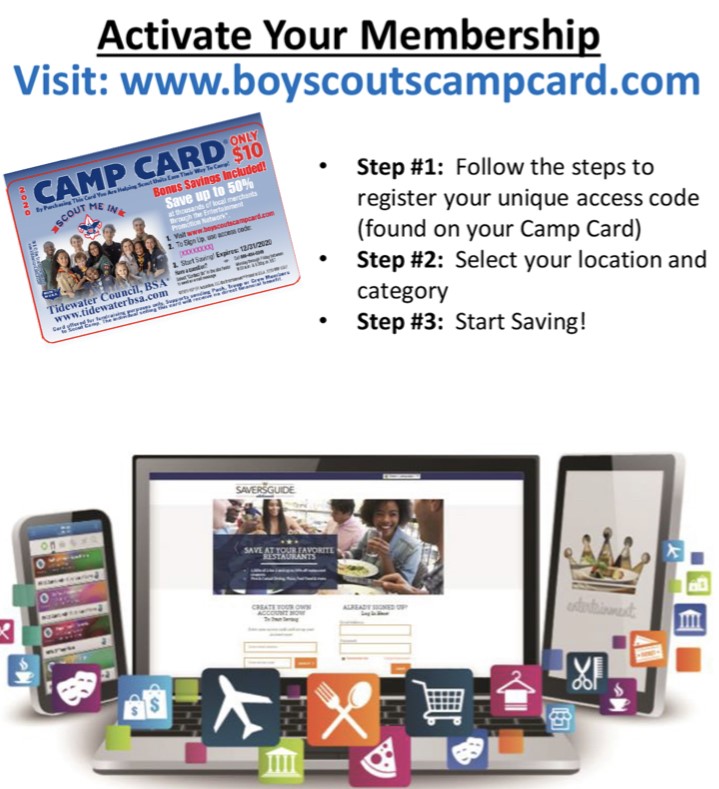 EASY AS 1-2-3 TO START
1. Learn All About the Camp Card Sale
EASY AS 1-2-3 TO START
2. Sign Up to Get Camp Cards 
Complete a Camp Card Contract
Give to your District Executive or email it to Susan Miley-Petrehn at susan.miley-petrehn@scouting.org
EASY AS 1-2-3 TO START
3. Get Your Camp Cards 
Pick up your unit’s cards at your District Roundtable
GET STARTED!